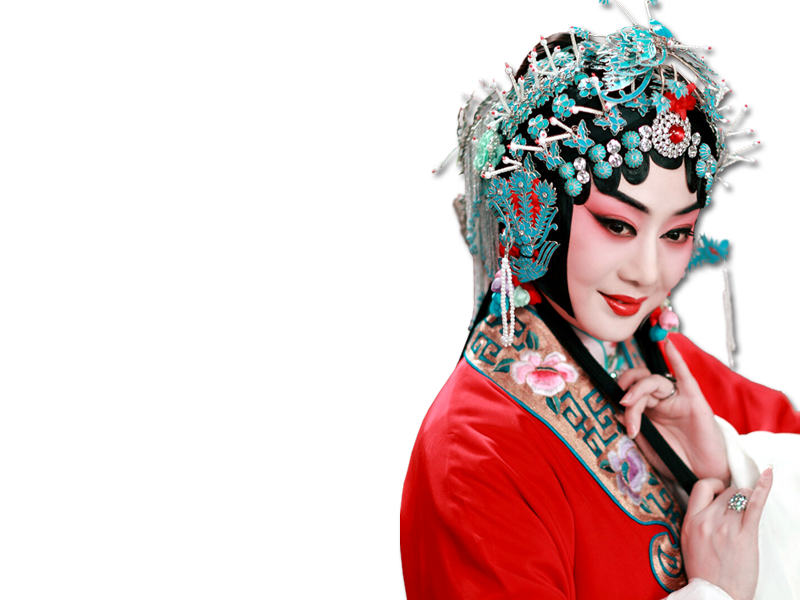 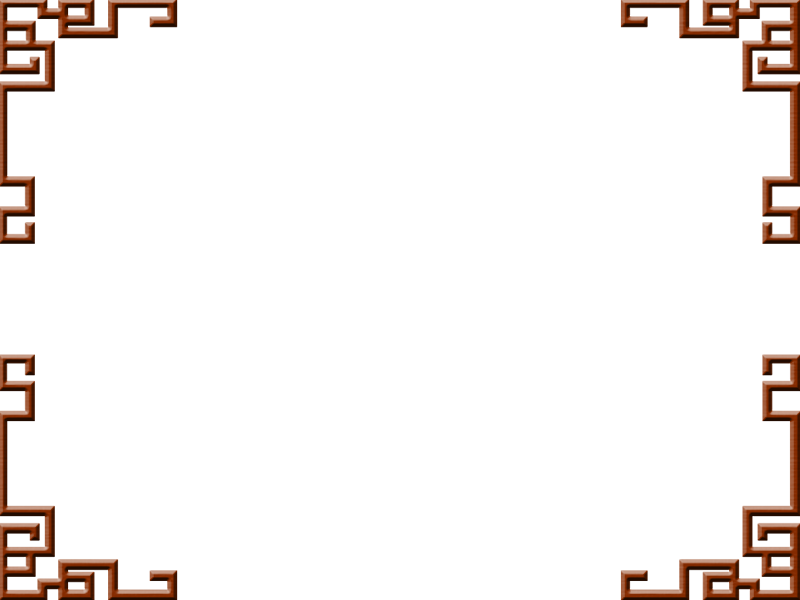 伶官传序
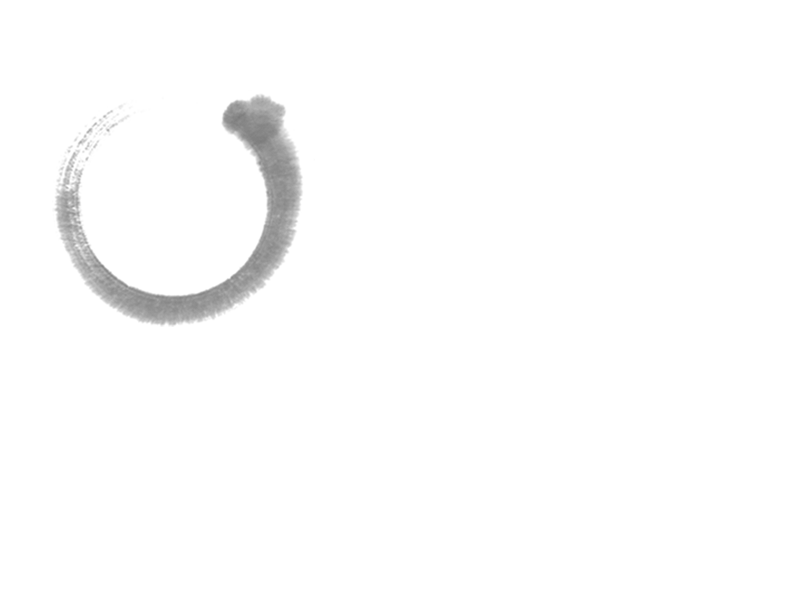 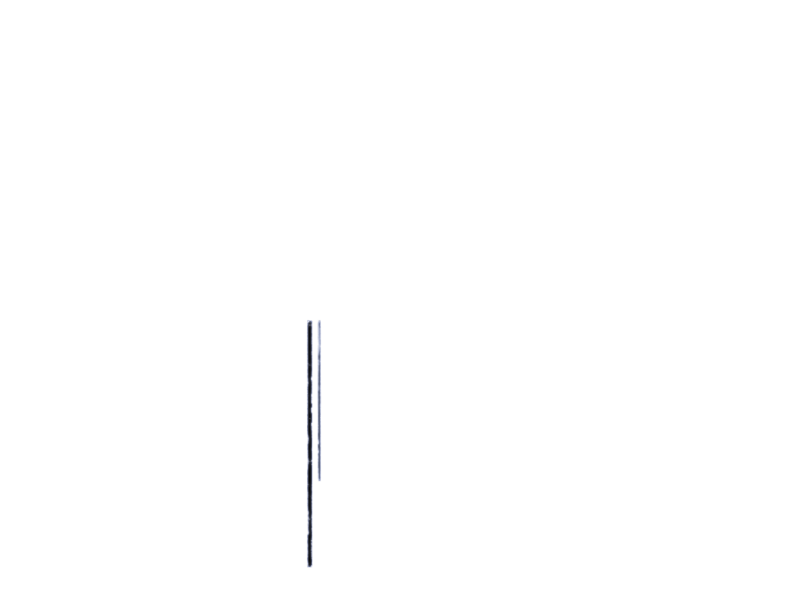 欧阳修
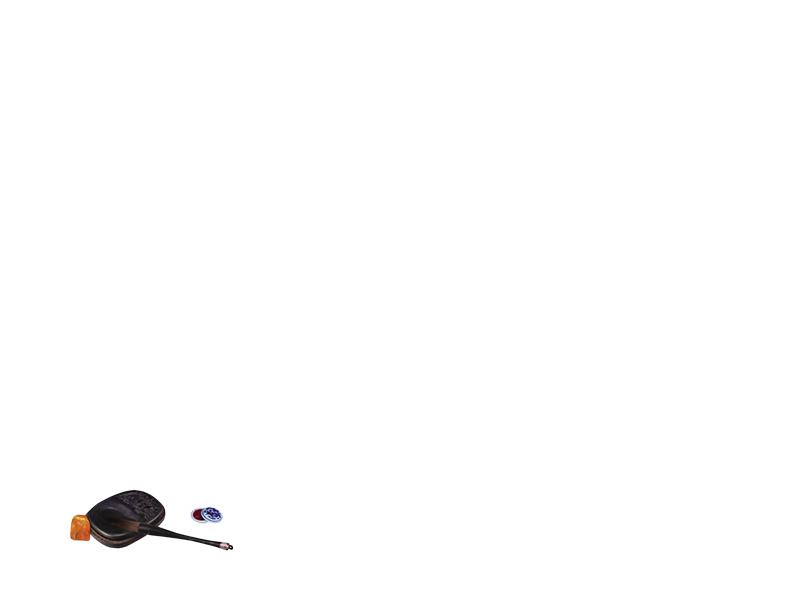 [Speaker Notes: 封面页]
如梦令
                  李存勖
一曲舞鸾歌凤。

长记别伊时, 

和泪出门相送。

如梦  如梦   

残月落花烟重
曾宴桃源深洞,
学习目标
1、掌握重点字词的运用和重点语句的翻译

2、理清后唐庄宗李存勖经历的“兴”“衰”

3、重点研习第二和第三段以及欧阳修为伶人作传的原因。
解题
伶人：封建社会称演戏的人为伶
《伶官传》选自欧阳修 新《五代史》。
解题
伶官：在宫廷中授有官职的伶人（封建社会称演戏的人为伶；乐工），叫做伶官 。
《伶官传》选自欧阳修《新五代史》。
序：为一种文体，相当于今天某些文章的“前言”或者编者的“按语”，它的内容或是提纲挈领地评价该书内容，或者叙述著书作文的缘由，以便有助于读者理解下面有关书或文的内容。
在我国历史上有一个特别的时段：
五代
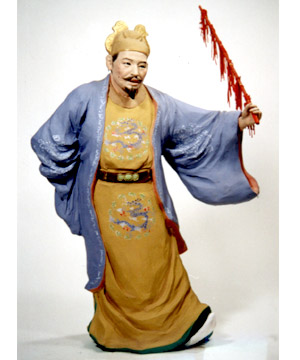 五代【唐宋之间的五个朝 代,
即后梁、后唐、后晋、后汉、后周】是我国历史上战乱频仍的动荡时期。在这短短53年间，先后换了四姓十四个国君，篡位、弑君现象屡见不鲜。
这期间，出现了一个特别的帝王：
后唐---庄宗
后唐庄宗李存勖
相关链接
fén
庄宗既好俳优，又知音，能度（制曲、作曲）曲，至今汾、晋之俗，往往能歌其声，谓之“御制”者皆是也。
    卒以陈俊为景州刺史、德源为宪州刺史。
   正是因为庄宗的宠幸，这些伶人做了高官，出入宫廷，作威作福，致使朝政日益败坏。公元926年，李嗣源叛变，自立为帝，皇帝的近卫军指挥使郭从谦乘机率部士兵作乱，结果庄宗被乱箭射死，后唐灭亡。
欧阳修：（1007-1072）字永叔，号醉翁、六一居士，谥号文忠。著名文学家、史学家，北宋中叶的文坛领袖，诗文革新运动的倡导者。“唐宋八大家”中宋代的五位苏洵、苏轼、苏辙、王安石、曾巩都是他的学生。他在诗、文、书法、文论等各方面都很有成就。《欧阳文忠公集》、《新唐书》（与宋祁等编撰）、《新五代史》。
伶官传序
六一居士初谪滁山，自号醉翁。既老而衰且病，将退休于颍水之上，则又更号六一居士。客有问曰：“六一，何谓也？”居士曰：“吾家藏书一万卷，集录三代以来金石遗文一千卷，有琴一张，有棋一局，而常置酒一壶。”客曰：“是为五一尔，奈何？”居士曰：“以吾一翁，老于此五物之间，是岂不为六一乎？”
 ——欧阳修《六一居士传》
读一读
大声朗读课文，熟悉文本
qì
chéng
xì
契丹            盛以锦囊     方其系燕父子以组 

 誓天断发         欤
fà
yú
盛衰之理，虽曰天命，岂非人事哉！
“天命” “人事” 是两个相对的概念
兴盛衰败的道理，虽说是天命，也是人力所致啊！
原庄宗之所以得天下，与其所以失之者，可以知之矣。

之所以：……的原因。
忧劳可以兴国，逸豫可以亡身。

兴：使……兴盛；亡：使……灭亡

忧虑辛劳可以使国家兴盛，安闲享乐会丧失性命。
夫祸患常积于忽微，而智勇多困于所溺。

忽微：微小的事情；溺：溺爱的人或事。

所以祸患常常是由微小的事情积累而成的，聪明勇敢的人常常被自己喜欢的事困扰。
方其系燕父子以组，函梁君臣之首，入于太庙，还矢先王，而告以成功，其意气之盛，可谓壮哉！及仇雠已灭，天下已定，一夫夜呼，乱者四应，仓皇东出，未及见贼而士卒离散，君臣相顾，不知所归，至于誓天断发，泣下沾襟，何其衰也！岂得之难而失之易欤？抑本其成败之迹，而皆自于人欤？《书》曰：“满招损，谦得益。” 忧劳可以兴国，逸豫可以亡身，自然之理也。
方其系燕父子以组，函梁君臣之首，入于太庙，还矢先王，而告以成功，其意气之盛，可谓壮哉！
及仇雠已灭，天下已定，一夫夜呼，乱者四应，仓皇东出，未及见贼而士卒离散，君臣相顾，不知所归，至于誓天断发，泣下沾襟，何其衰也！
后唐庄宗李存勖大事年表
出生
0岁
28岁
灭燕
37岁
38岁
破梁
41 岁
身死国灭
时代背景
        北宋王朝建立后，随着土地和财富的高度集中，北宋的统治集团日益腐化。由于北方少数民族的不断进犯，民族矛盾也日益尖锐。面对这种形势，北宋王朝不但不力求振作，反而忍受耻辱，每年都要靠纳币输绢以求苟安。在这样的历史背景下，欧阳修想通过后唐庄宗李存勖的兴亡史进行讽谏。
写作意图
欧阳修写《伶官传》并冠以短序，目的是评述伶官受宠幸而乱政的史实，借古讽今，讽谏当时北宋王朝的执政者要以史为鉴。
即学即背：
满招损，谦得益
格
言
警
句
忧劳可以兴国，逸豫可以亡身
祸患常积于忽微，智勇多困于所溺